BÀI 39
BIẾN DẠNG LÒ XO
PHÉP ĐO LỰC
[Speaker Notes: Để so sánh thuộc tính của vật thể này với vật thể khác người ta dùng đến các phép đo. Trong các phép đo người ta sẽ quan tâm đến: đơn vị đo, dụng cụ đo và cách sử dụng các dụng cụ đo đó.]
Để thuận lợi cho việc xác định khối lượng của vật, các nhà sản xuất đã chế tạo ra những chiếc cân xách tay gọn nhẹ. Những chiếc cân này hoạt động dựa theo nguyên tắc nào? Bài học ngày hôm nay chúng ta sẽ đi tìm hiểu thí nghiệm về độ dãn của lò xo treo thẳng đứng và đo lực bằng lực kế của lò xo.
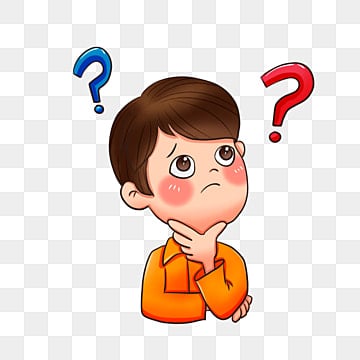 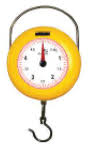 1. BIẾN DẠNG CỦA LÒ XO
Thực nghiệm thí nghiệm
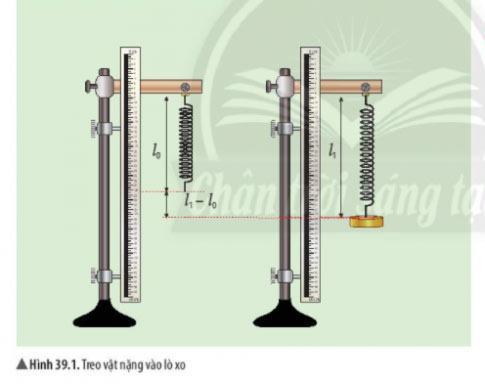 Tiến hành thí nghiệm như mô tả bên và cho biết nhận xét về sự thay đổi chiều dài của lò xo trong quá trình làm thí nghiệm
1. BIẾN DẠNG CỦA LÒ XO
Thực nghiệm thí nghiệm
50g
50g
50g
50g
- Dụng cụ tiến hành thí nghiệm gồm:
50g
Giá đỡ
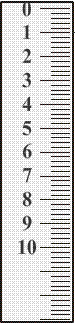 50g
Các quả nặng loại 50g
Thước đo chiều dài
Lò xo xoắn
1. BIẾN DẠNG CỦA LÒ XO
Thực nghiệm thí nghiệm
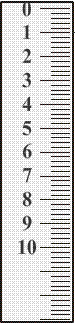 - Tiến hành thí nghiệm:
lo  =  ?
4cm
+ Treo lò xo theo phương thẳng đứng vào giá thí nghiệm
+ Đo chiều dài tự nhiên của lò xo (l0)
1. BIẾN DẠNG CỦA LÒ XO
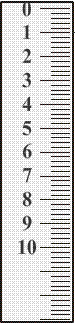 Thực nghiệm thí nghiệm
- Tiến hành thí nghiệm:
l1  =  ?
5cm
+ Treo quả nặng loài 50g vào đầu dưới lò xo. Đo chiều dài của lò xo khi đó (l1)
50g
1. BIẾN DẠNG CỦA LÒ XO
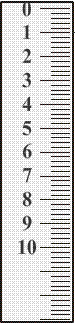 Thực nghiệm thí nghiệm
50g
- Tiến hành thí nghiệm:
50g
l2  =  ?
6cm
+ Treo 2 quả nặng loại 50g vào đầu dưới lò xo. Đo chiều dài của lò xo khi đó (l2)
1. BIẾN DẠNG CỦA LÒ XO
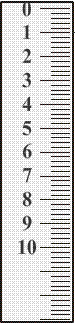 Thực nghiệm thí nghiệm
50g
- Tiến hành thí nghiệm:
50g
50g
+ Treo 3 quả nặng loại 50g vào đầu dưới lò xo. Đo chiều dài của lò xo khi đó (l3)
l3  =  ?
7cm
ĐIỀN KẾT QUẢ ĐO ĐƯỢC GHI VÀO BẢNG 39.1
lo =  ?
4cm
l1 =  ?
5cm
1cm
50g
l1 - lo =  ?
l2 =  ?
100g
l2 - lo =  ?
6cm
2cm
150g
l3 =  ?
l3 - lo =  ?
3cm
7cm
1. BIẾN DẠNG CỦA LÒ XO
Thực nghiệm thí nghiệm
Qua thí nghiệm trên em có nhận xét gì về độ dãn của lò xo lúc này?
Khi treo các quả nặng vào lò xo thì lò xo dãn ra, chiều dài lò xo tăng lên. Độ dãn của lò xo lúc này là hiệu giữa chiều dài khi biến dạng(l) và chiều dài tự nhiên của lò xo (lo): l - lo
1. BIẾN DẠNG CỦA LÒ XO
Thực nghiệm thí nghiệm
Từ Thí nghiệm trên em có nhận xét gì về mối quan hệ giữa độ dãn của lò xo và khối lượng vật treo?
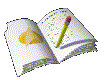 Độ dãn của lò xo treo theo phương thẳng đứng tỉ lệ thuận với khối lượng vật treo.
LUYỆN TẬP
Một lò xo có chiều dài tự nhiên 12 cm được treo thẳng đứng, đầu dưới của lò xo gắn một quả nặng có khối lượng 50 g. Khi quả nặng cân bằng thì lò xo có chiều dài 15 cm. Cho rằng độ dãn của lò xo tỉ lệ thuận với khối lượng vật treo. Khi treo quả nặng có khối lượng 100 g vào lò xo thì chiều dài của lò xo là bao nhiêu?
LUYỆN TẬP
- Do độ dãn của lò xo tỉ lệ thuận với  khi treo quả nặng khối lượng 50 g là: 15 – 12 = 3 (cm)
- Do độ dãn của lò xo tỉ lệ thuận với khối lượng vật treo, mà khối lượng quả nặng sau nặng gấp đôi khối lượng quả nặng đầu nên độ dãn của lò xo lúc sau cũng gấp đôi độ dãn của lò xo lúc đầu.
- Vậy độ dãn của lò xo khi treo quả nặng có khối lượng 100 g là: 2.3 = 6 (cm)
- Suy ra chiều dài của lò xo khi treo quả nặng có khối lượng 100 g là: 12 + 6 = 18 (cm)
2. THỰC HÀNH ĐO LỰC BẰNG LỰC KẾ
Tìm hiểu về lực kế.
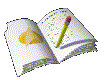 - Để đo lực người ta dùng dụng cụ là lực kế
- Có nhều loại  lực kế, loại lực kế thường sử dụng là lực kế lò xo.
- Đơn vị đo của lực kế là Niutơn, kí hiệu là N.
2. THỰC HÀNH ĐO LỰC BẰNG LỰC KẾ
Một số hình ảnh về lực kế.
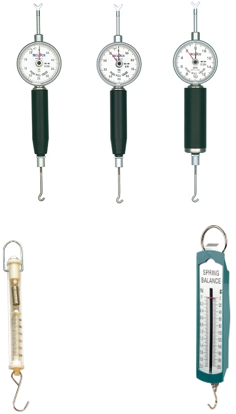 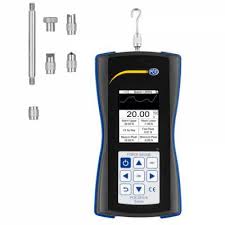 2. THỰC HÀNH ĐO LỰC BẰNG LỰC KẾ
Một số hình ảnh về lực kế.
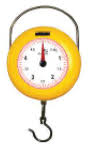 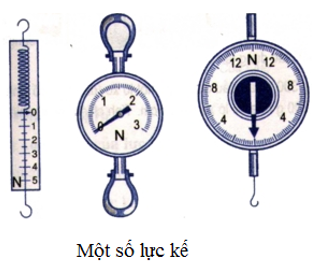 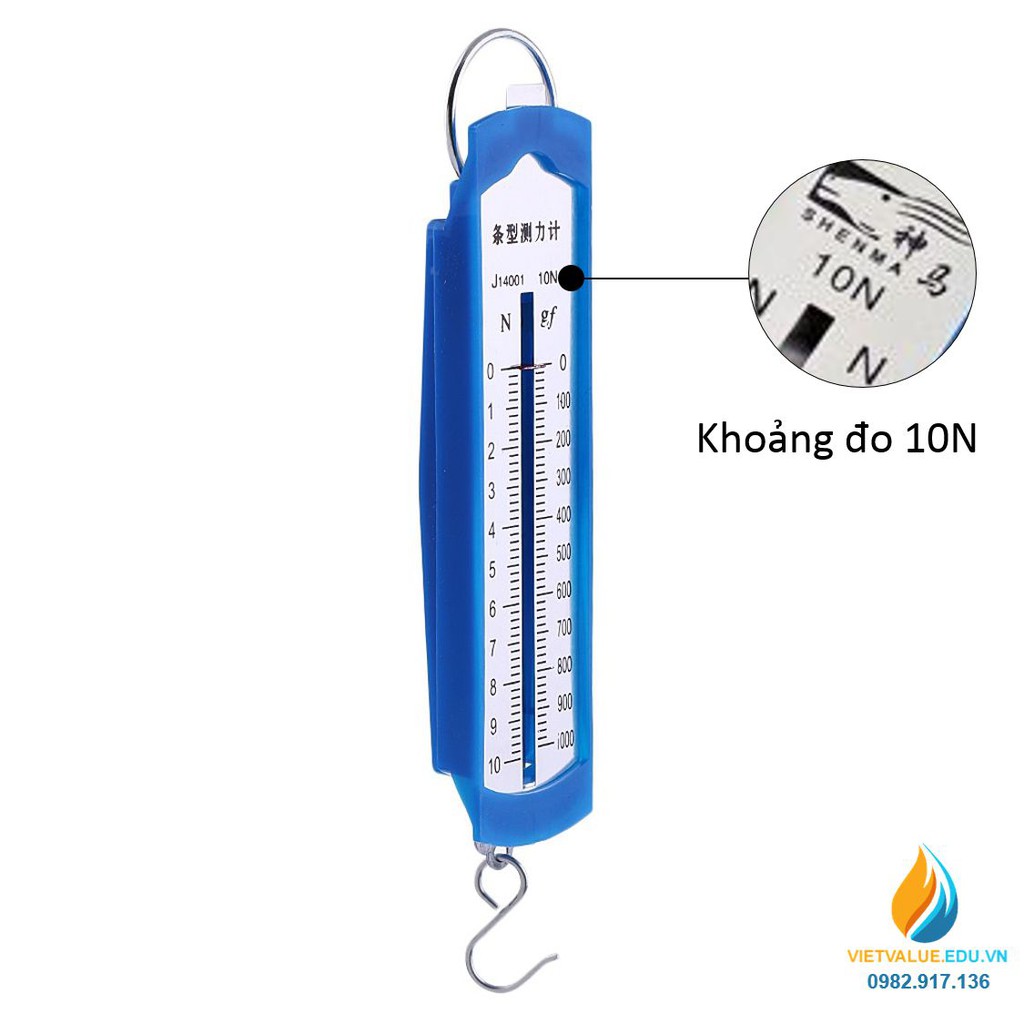 2. THỰC HÀNH ĐO LỰC BẰNG LỰC KẾ
Một số hình ảnh về lực kế.
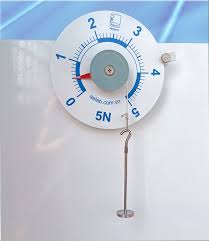 2. THỰC HÀNH ĐO LỰC BẰNG LỰC KẾ
Một số hình ảnh về lực kế.
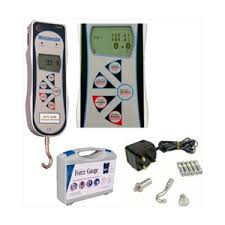 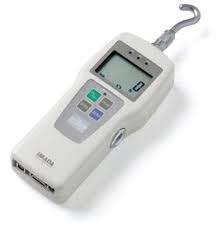 2. THỰC HÀNH ĐO LỰC BẰNG LỰC KẾ
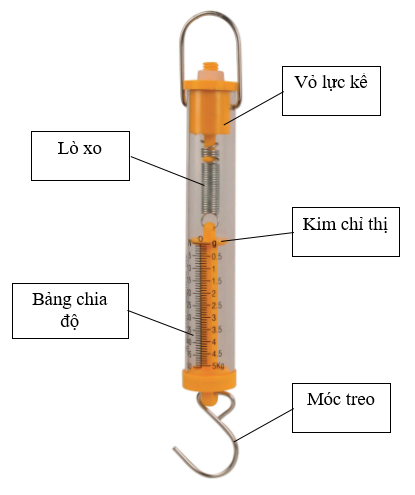 Hãy quan sát một lực kế lò xo và cho biết các thao tác sử dụng đúng khi thực hiện phép đo lực.
2. THỰC HÀNH ĐO LỰC BẰNG LỰC KẾ
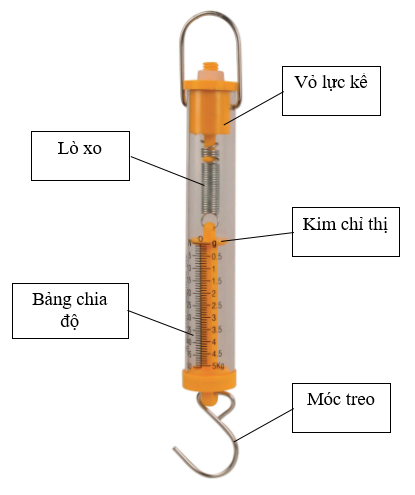 Một lò xo đơn giản gồm có mấy phần?
- Vỏ lực kế có gắn một bảng chia độ.
- Một lò xo có một đầu gắn vào vỏ lực kế, đầu kia gắn một cái móc và một cái kim chỉ thị. Kim chỉ thị di chuyển được trên mặt bảng chia độ.
2. THỰC HÀNH ĐO LỰC BẰNG LỰC KẾ
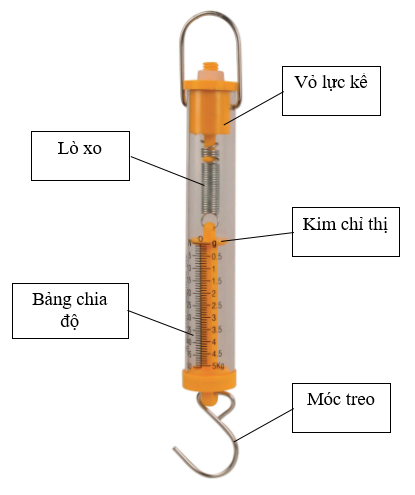 Khi đo lực bằng lực kế, cần lưu ý:
- Ước lượng giá trị lực cần đo để lựa chọn lực kế phù hợp.
- Hiệu chỉnh lực kế sao cho kim chỉ thị ở vạch số 0.
- Cho lực cần đo tác dụng vào đầu có gắn móc của lò xo lực kế.
2. THỰC HÀNH ĐO LỰC BẰNG LỰC KẾ
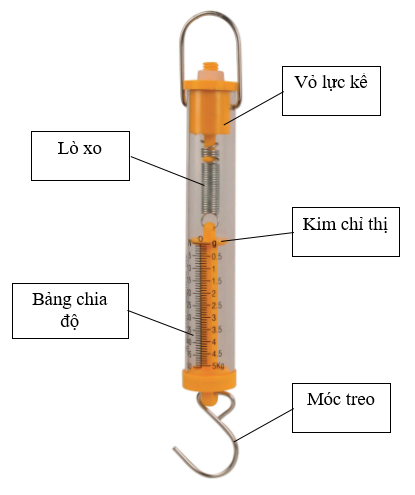 - Cầm vỏ của lực kế  sao cho lò xo của lực kế nằm dọc theo phương của lực cần đo.
- Đọc và ghi kết quả đo, kết quả đo là số chỉ gần nhất với kim chỉ thị.
2. THỰC HÀNH ĐO LỰC BẰNG LỰC KẾ
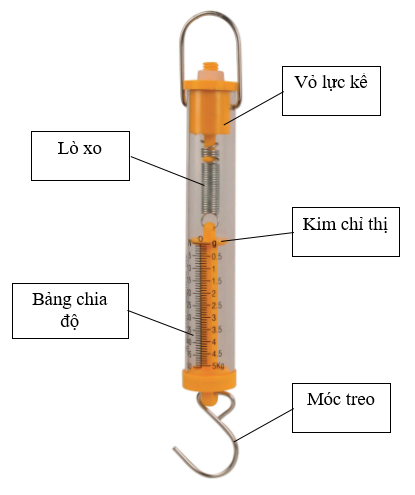 Chú ý: Nếu kéo dãn lò xo bằng một lực quá lớn, lò xo sẽ bị mất tính đàn hồi và có thể bị hỏng. Khi đó nếu ngừng kéo lò xo cũng không thể  trở về chiều dài tự nhiên ban đầu. Vì vậy khi làm các thí nghiệm với lò xo ta không nên kéo lò xo bằng một lực quá lớn, cũng như không treo vào đầu lò xo một vật có trọng lượng quá lớn.
2. THỰC HÀNH ĐO LỰC BẰNG LỰC KẾ
Tìm hiểu về lực kế.
Đo lực bằng lực kế.
- Thực hành: Đo lực kéo khối gỗ.
- Dụng cụ: Lực kế lò xo có GHĐ 5 N ; khối gỗ.
- Tiến hành đo:
+ Đặt khối gỗ trên mặt bàn nằm ngang.
+ Móc lực kế vào một đầu khối gỗ.
+ Kéo nhẹ nhàng cho khối gỗ chuyển động ổn định.
+ Đọc số chỉ lực kế khi đó.
+ Lập bảng và ghi kết quả đo theo mẫu bảng 39.2.
2. THỰC HÀNH ĐO LỰC BẰNG LỰC KẾ
Bảng 39.2. Bảng kết quả đo lực kéo
2. THỰC HÀNH ĐO LỰC BẰNG LỰC KẾ
Lúc khối gỗ chuyển động ổn định thì lực kéo khối gỗ là bao nhiêu?
2. THỰC HÀNH ĐO LỰC BẰNG LỰC KẾ
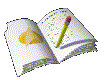 * Lực kế là dụng cụ để đo lực.
* Các bước đo lực bằng lực kế.
- Ước lượng giá trị lực cần đo
- Lựa chọn lực kết phù hợp.
- Hiệu chỉnh lực kế.
- Thực hiện phép đo.
- Đọc và ghi kết quả đo.
LUYỆN TẬP
Nhiệm vụ: Hãy sử dụng lực kế để đo lực nâng hộp bút của em lên khỏi mặt bàn.
Thời gian: 2 phút
Câu 1. Để đo lực người ta sử dụng dụng cụ nào?
A. Lực kế
B. Nhiệt kế
C. Tốc kế
D. Đồng hồ
Câu 2. Treo vật vào đầu một lực kế lò xo. Khi vật cân bằng, số chỉ của lực kế là 3N. Điều này có nghĩa.
A. Trọng lượng của vật bằng 300g
B. Trọng lượng của vật bằng 3kg
C. Trọng lượng của vật bằng 3N
D. Trọng lượng của vật bằng 30N
Câu 3. Treo vật vào đầu một lực kế lò xo. Khi vật cân bằng, số chỉ của lực kế là 4N. Điều này cho biết
A. khối lượng của vật bằng 20g
B. khối lượng của vật bằng 40g
C. khối lượng của vật bằng 200g
D. khối lượng của vật bằng 400g
Câu 4. Chiều dài ban đầu của lò xo là 15 cm, khi ta tác dụng lên lò xo một lực thì chiều dài của nó là 18 cm. Cho biết lo xo bị dãn hay bị nén và dãn hay nén một đoạn bao nhiêu?
A. nén một đoạn 3 cm
B. dãn một đoạn 3 cm
C. nén một đoạn 2 cm
D. dãn một đoạn 2 cm
Câu 5. Để đo độ lớn của một lực bằng lực kế, ta cần thực hiện các bước theo thứ tự như nào?
(1) Lựa chọn lực kế phù hơp
(2) Ước lượng giá trị lực cần đo
(3) Thực hiện phép đo
(4) Hiệu chỉnh lực kế
(5) Đọc và ghi kết quả đo
A. (1), (2), (3), (4), (5).
B. (2), (1). (3), (4), (5).
C. (2), (1). (4), (3), (5).
D. (1), (2). (4), (3), (5).
HƯỚNG DẪN VỀ NHÀ
Học thuộc phần ghi nhớ trong sgk
 Làm bài tập: Phần bài tập.
 Xem trước nội dung bài 40